Тема урока:«Логические, условные, статистические функции в электронной таблице»
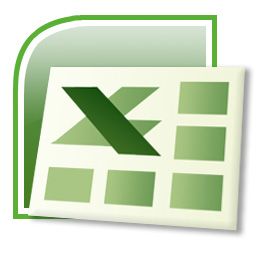 MS EXCEL
Задачи урока:1. Повторить   … 2. Узнать … 3. Закрепить   …
Формат функций и правила их ввода в ячейки ЭТ
Как работают функции СУММЕСЛИ, СРЗНАЧЕСЛИ
Знания, применив их на практике при решении  новой задачи
Запишите общий вид функций, приведите примеры:
Логические функции И, ИЛИ, НЕ

Условную функцию ЕСЛИ

Статистические функции МИН, МАКС, математическую СУММ

Статистические функции СРЗНАЧ, СЧЁТЕСЛИ
Математическая функция СУММЕСЛИ(диапазон; критерий; диапазон суммирования) – суммирует ячейки, заданные указанным условием.
=СУММЕСЛИ(F1:F4;ИСТИНА;E1:E4)

Статистическая функция СРЗНАЧЕСЛИ(диапазон; условие; диапазон усреднения) – вычисляет среднее арифметическое для ячеек, заданных указанным условием.
=СРЗНАЧЕСЛИ(F1:F4;ИСТИНА;E1:E4)
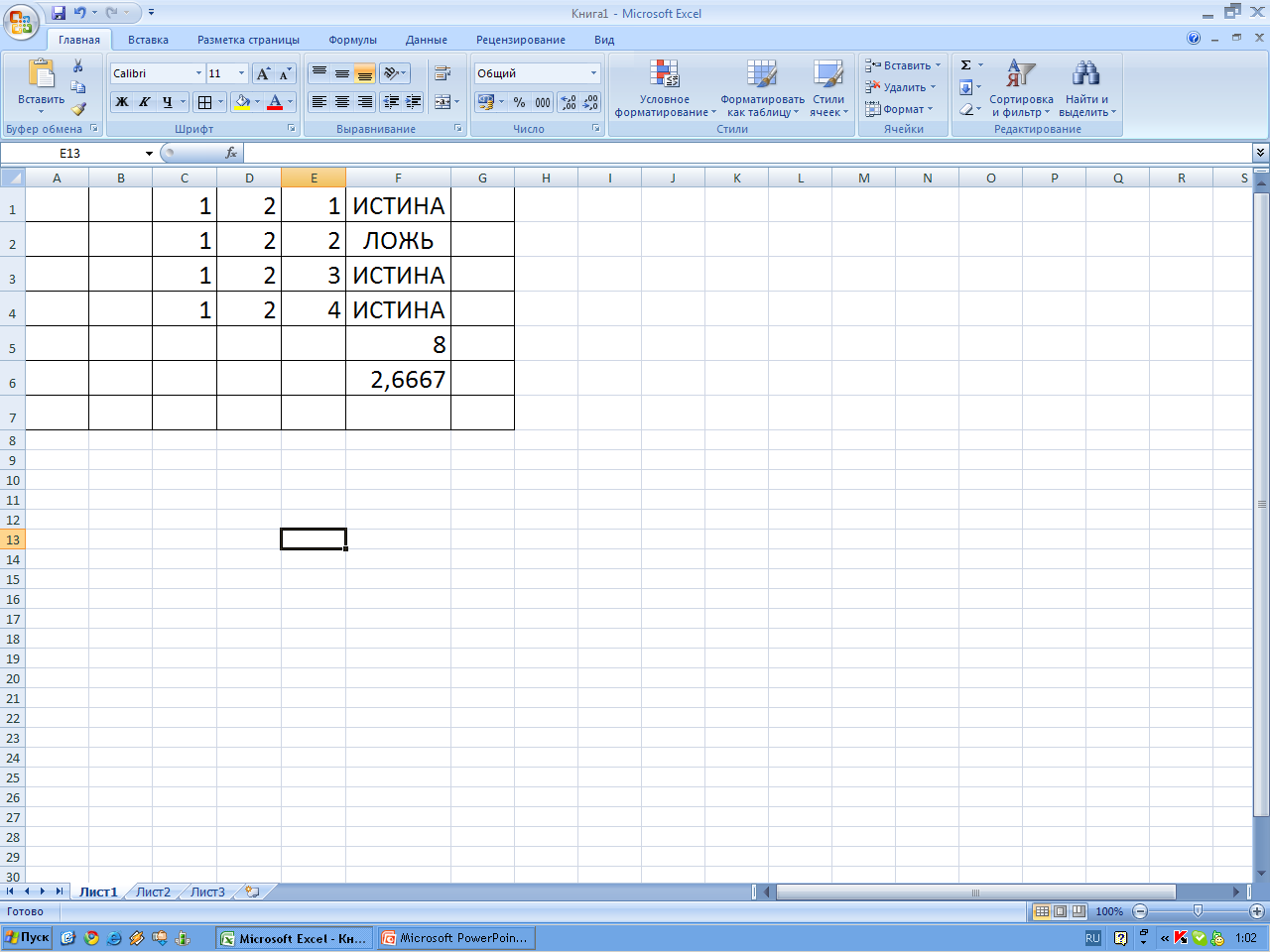 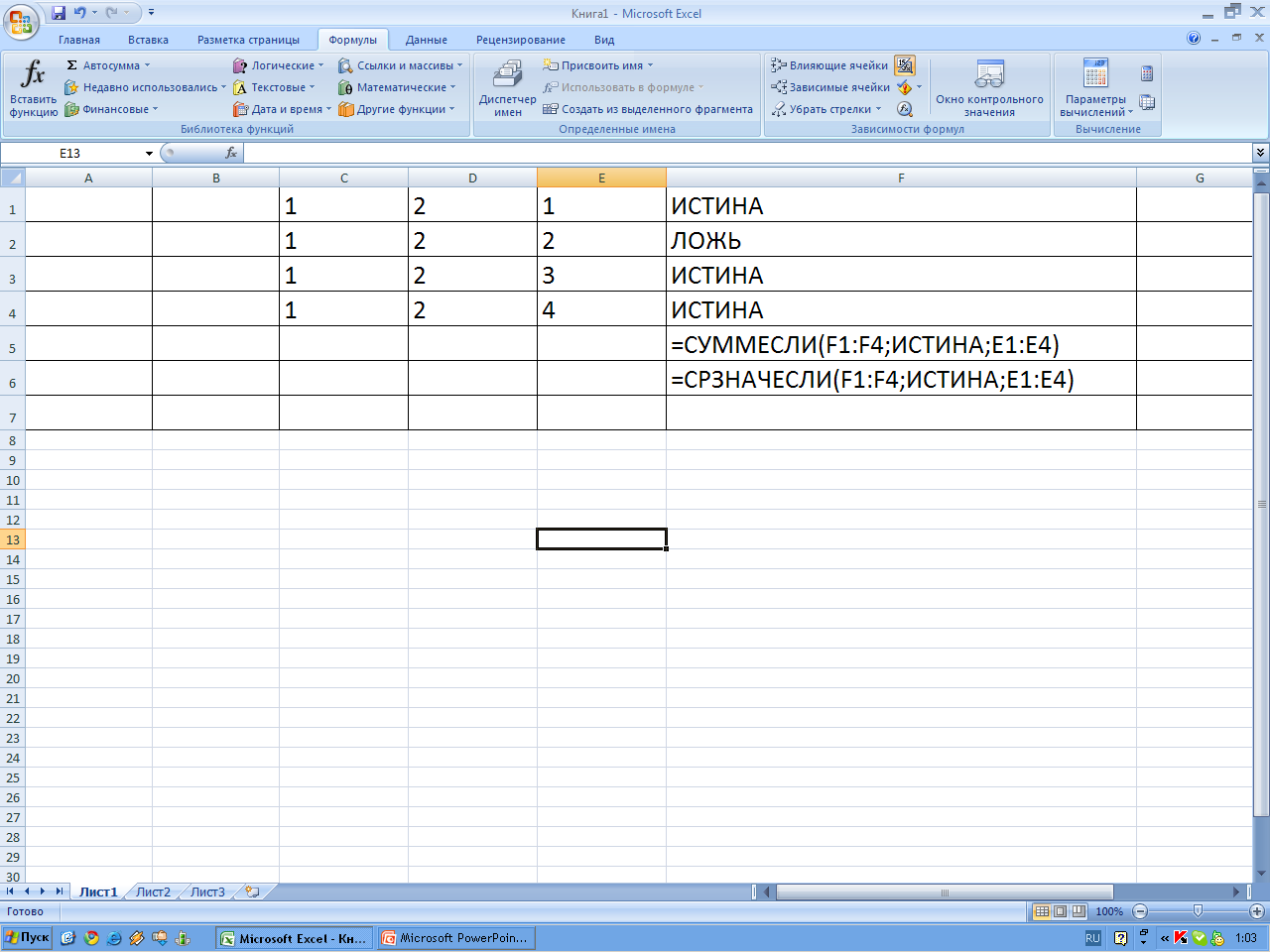 Практическая работа на ПК
Если вес пушного зверька в возрасте от 6-ти до 8-ми месяцев превышает 7 кг, то необходимо снизить дневное потребление витаминного концентрата на 125 г. количество зверьков, возраст и вес каждого известны. Выяснить на сколько килограммов в месяц снизится потребление витаминного концентрата.
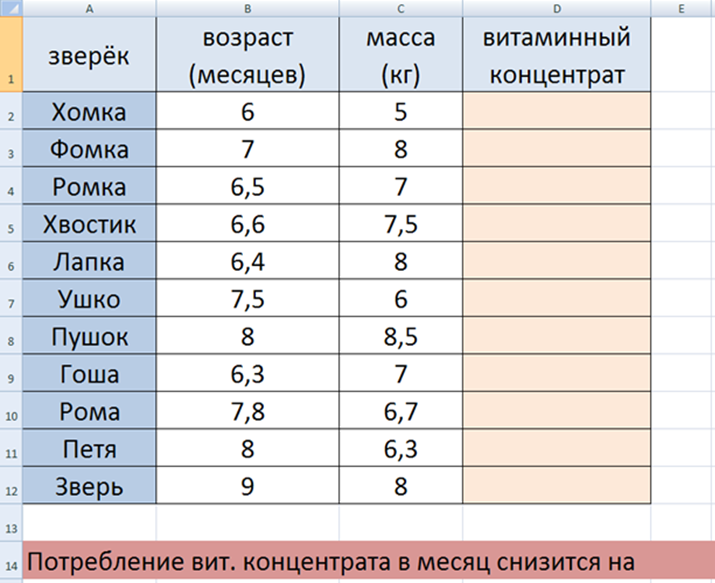 Дана таблица «Объем продаж». По данным таблицы рассчитать количество сделок по продаже капусты, суммарный объем продаж киви и средний объем партии капусты.
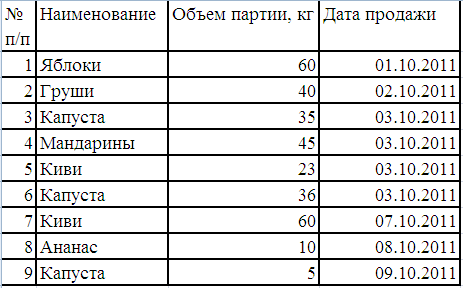 Результаты практической работы
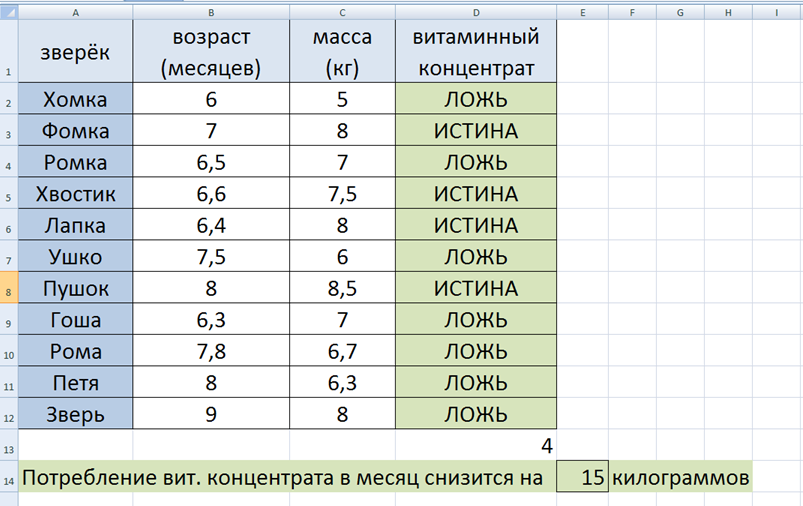 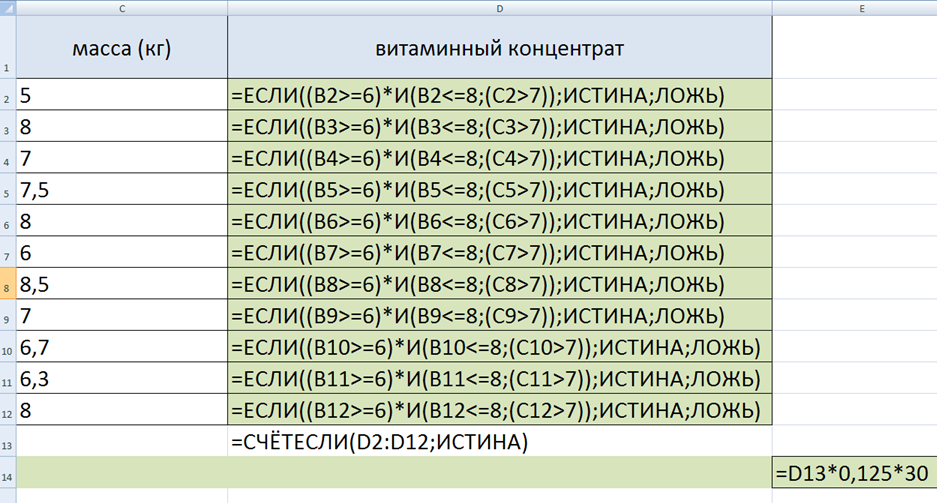 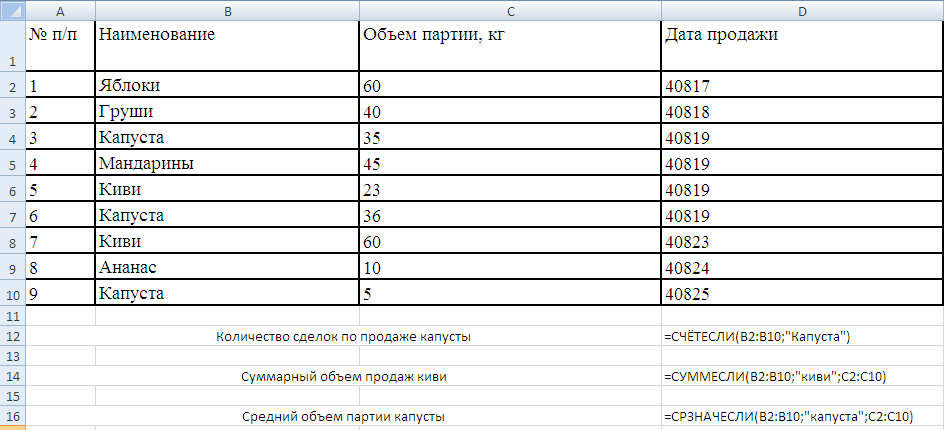 Выполнили мы поставленные задачи?
Задачи урока:1. Повторить   … 2. Узнать … 3. Закрепить   …
Формат функций и правила их ввода в ячейки ЭТ
Как работают функции СУММЕСЛИ, СРЗНАЧЕСЛИ
Знания, применив их на практике при решении  новой задачи